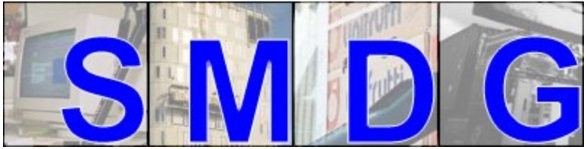 ANTI TRUST STATEMENT
Participants in this meeting should read and abide by the following rules:

There should be no discussion of prices, or of any factors which might affect prices such as discounts or margins, and terms and conditions of sale.
There should be no discussion of profits, profit margins or cost data of one’s own, or those of a competitor.
There should be no discussion that might lead to any agreement to raise, lower or hold present or future price levels.
There should be no discussions regarding allocation of territories, markets, or customers.
There should be no discussions regarding restriction upon production, boycotts or refusals to deal.
There should be no discussions regarding selection, rejection, or termination of customers or suppliers.
Discussions during this meeting must be limited to the implementation of SOLAS regulation and IMO guidelines regarding the Verified Gross Mass of a packed container.

If a subject with any anticompetitive implication or appearance is raised at this meeting, persons attending the meeting will object to the discussion and end it promptly.